Graslandbeheer
Les 2: Grassoorten
Eigenschappen gras
Welke eigenschappen moet het gras hebben voor het houden van paarden?
 Dichte zodevorming (bestand tegen vertrapping)
Structuurrijk
Laag groeipunt
Weinig fructaan
(Relatief) weinig eiwit
Wintervast
Veel voorkomende grassen
180 grassoorten in de natuur. Duizenden veredelden grassoorten.

Engels raaigras
Timothee
Kropaar
Rietzwenk
Beemdlang
Veldbeemd
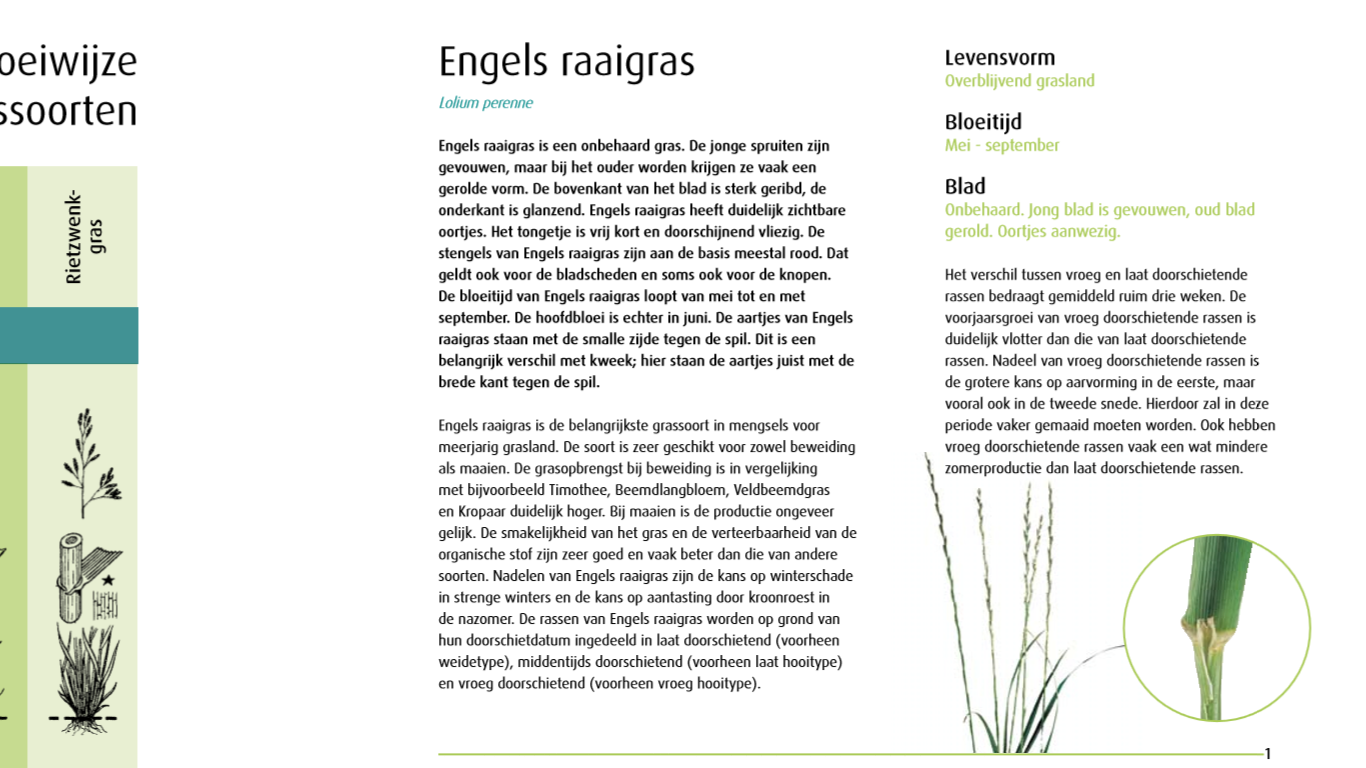 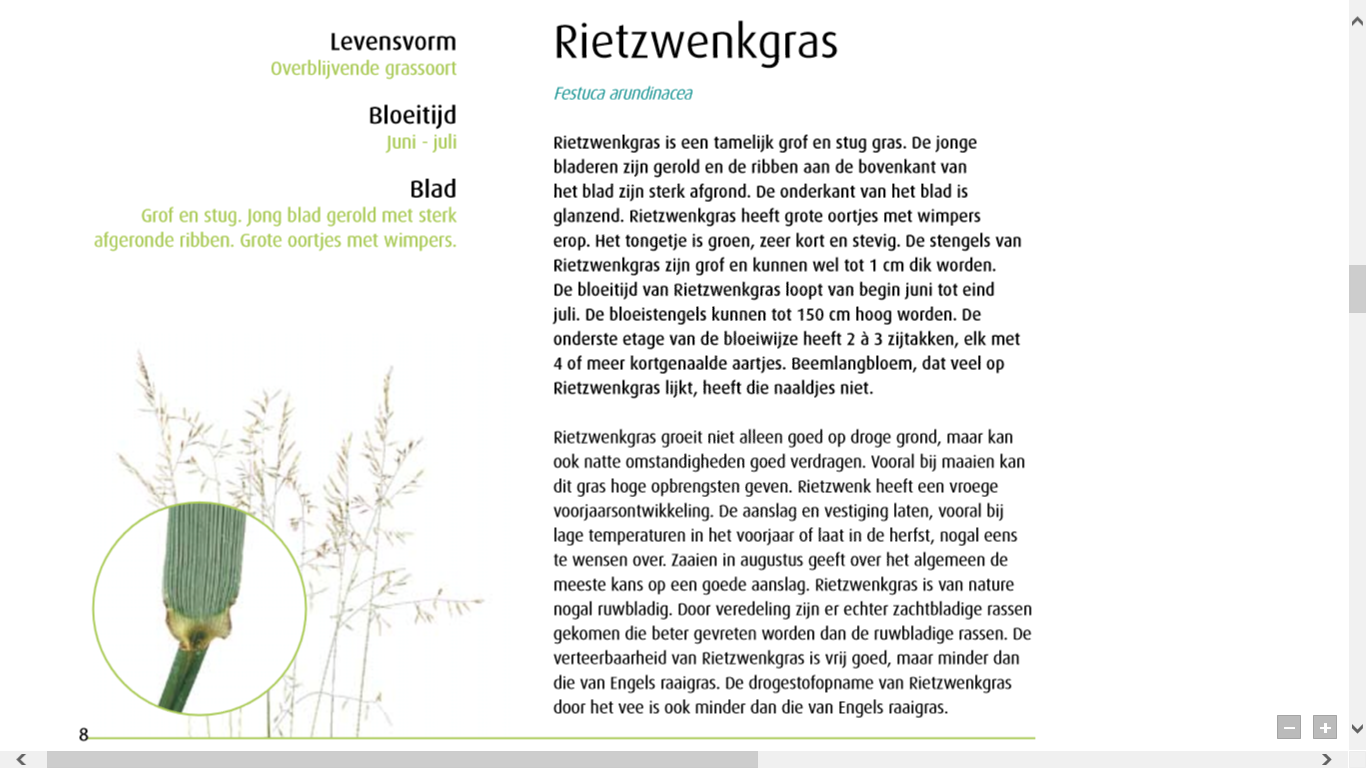 Welke grassoort zou jij in je weide willen hebben? Waarom?
Grasmengsels
Combineren van eigenschappen van diverse soorten (groeiwijze, zodevorming, betredingstolerantie, etc)
Combineren van groeiritmes van soorten en types (groeipiek in voorjaar of later in zomer)
Geschikt maken voor brede inzet in diverse omstandigheden (grond, klimaat, gebruik, etc)
Graszaadmengsels
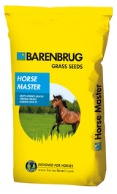 BG11; veel voorkomt
Veel Engels raaigras
Geschikt voor melkvee en schapen
Niet geschikt voor paarden

Baren brug horsemaster
Stimulan (pavo)
Vitahorse (EuroGrass)
Bio-ron
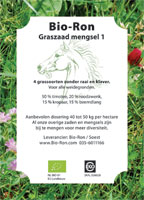 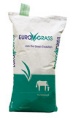 Casus en opdracht
Casus: Stel jij wordt bedrijfsleider van een bedrijf waar ze paarden op een weide hebben lopen die eigenlijk ingezaaid en bemest is voor de melkveehouderij. Welke opties heb je om van deze weide een paardenweide te maken? 

Opdracht: Ga op zoek naar iemand in de praktijk die jouw kan adviseren over graszaadmengsels. Ga met deze persoon in gesprek welk graszaadmengsel hij jou zou adviseren voor een paardenweide/ schapenweide of koeienweide. Zorg ervoor dat je ook kunt beschrijving wat zijn onderbouwing is voor dit mengsel.
Gras determineren
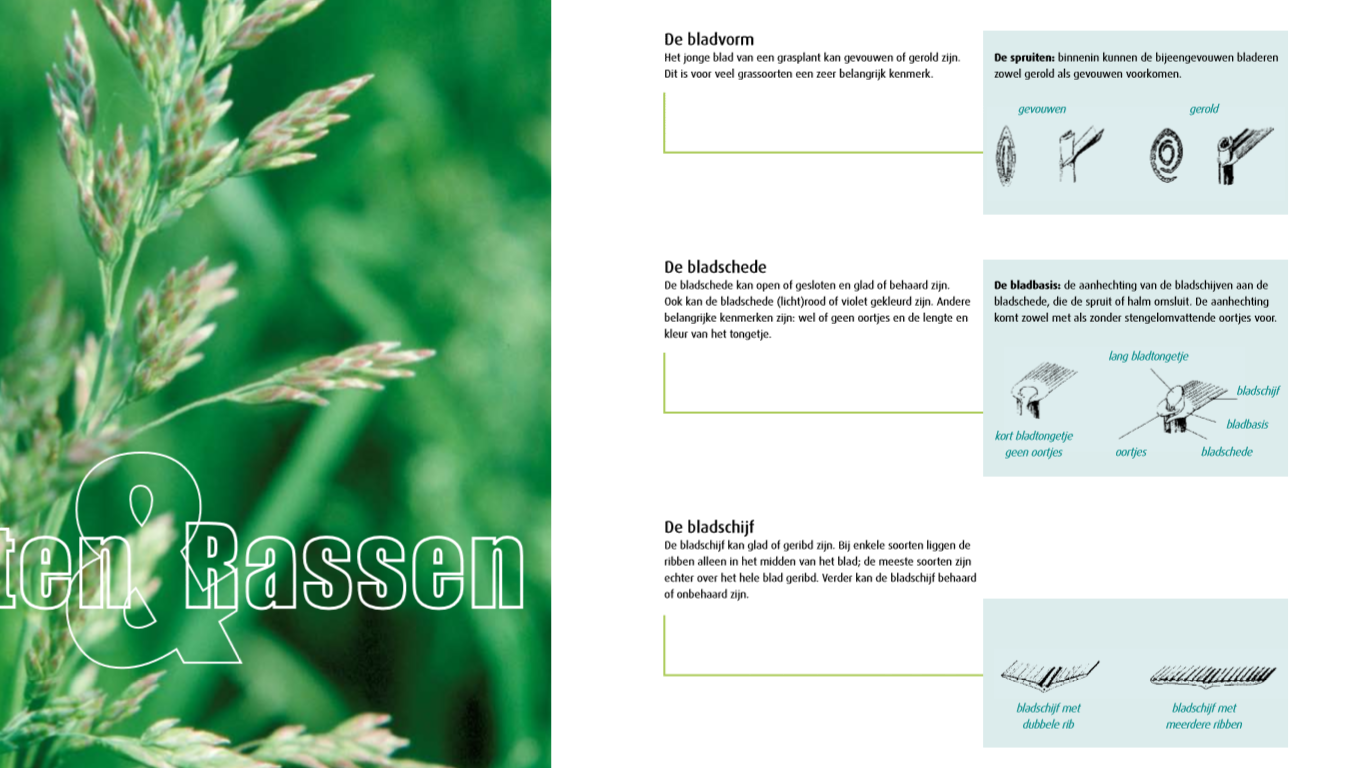 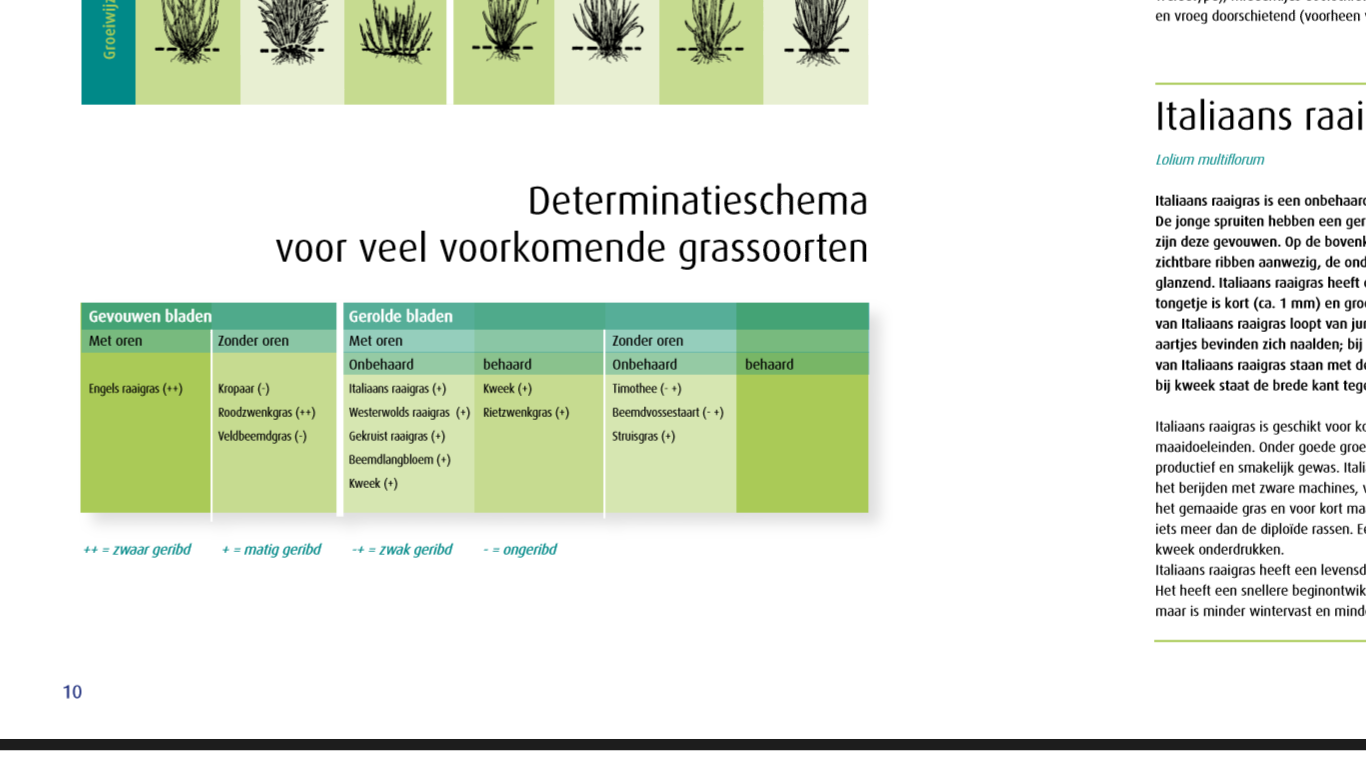 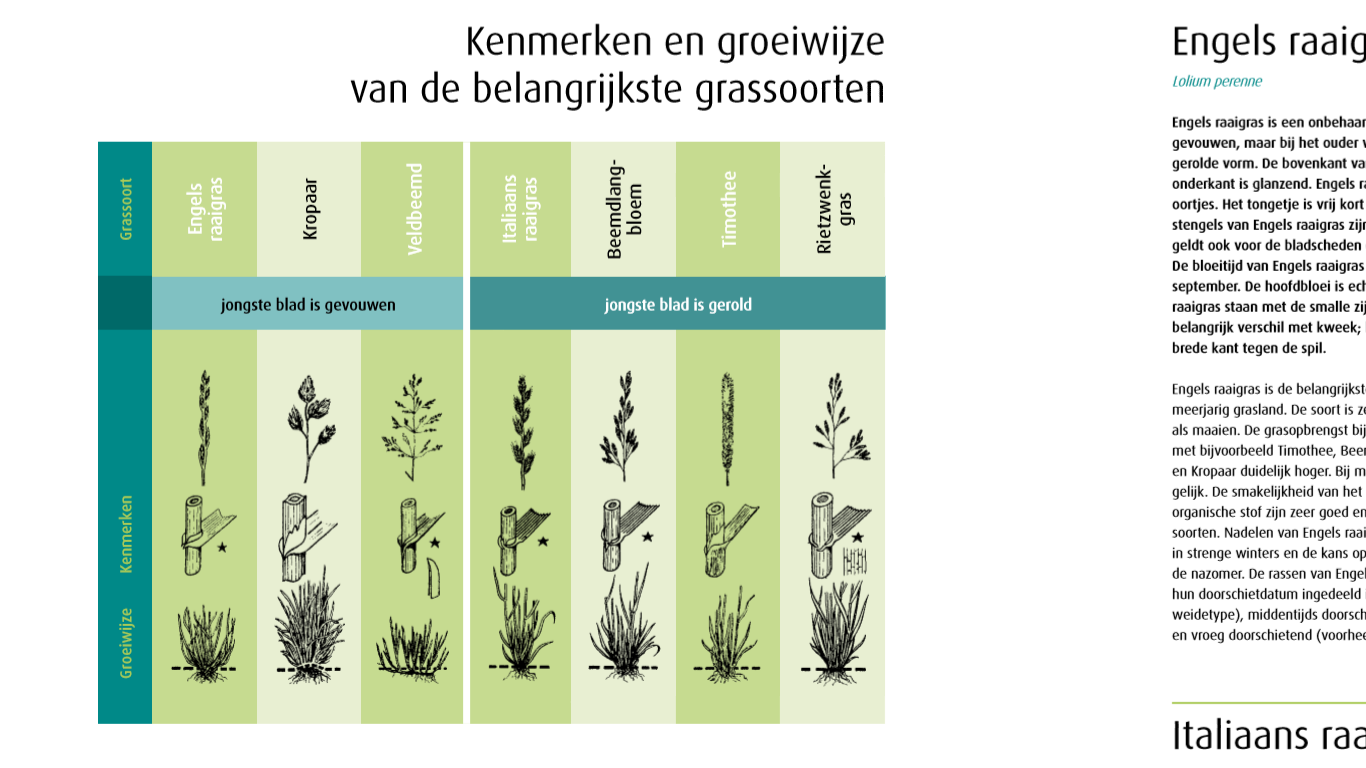